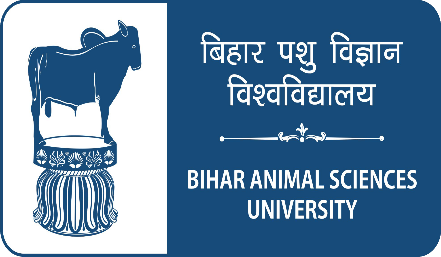 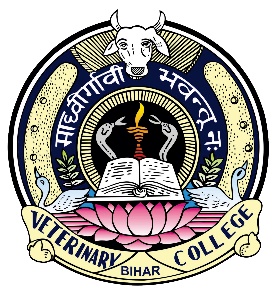 LAWS RELATING TO OFFENCES 
AFFECTING PUBLIC HEALTH
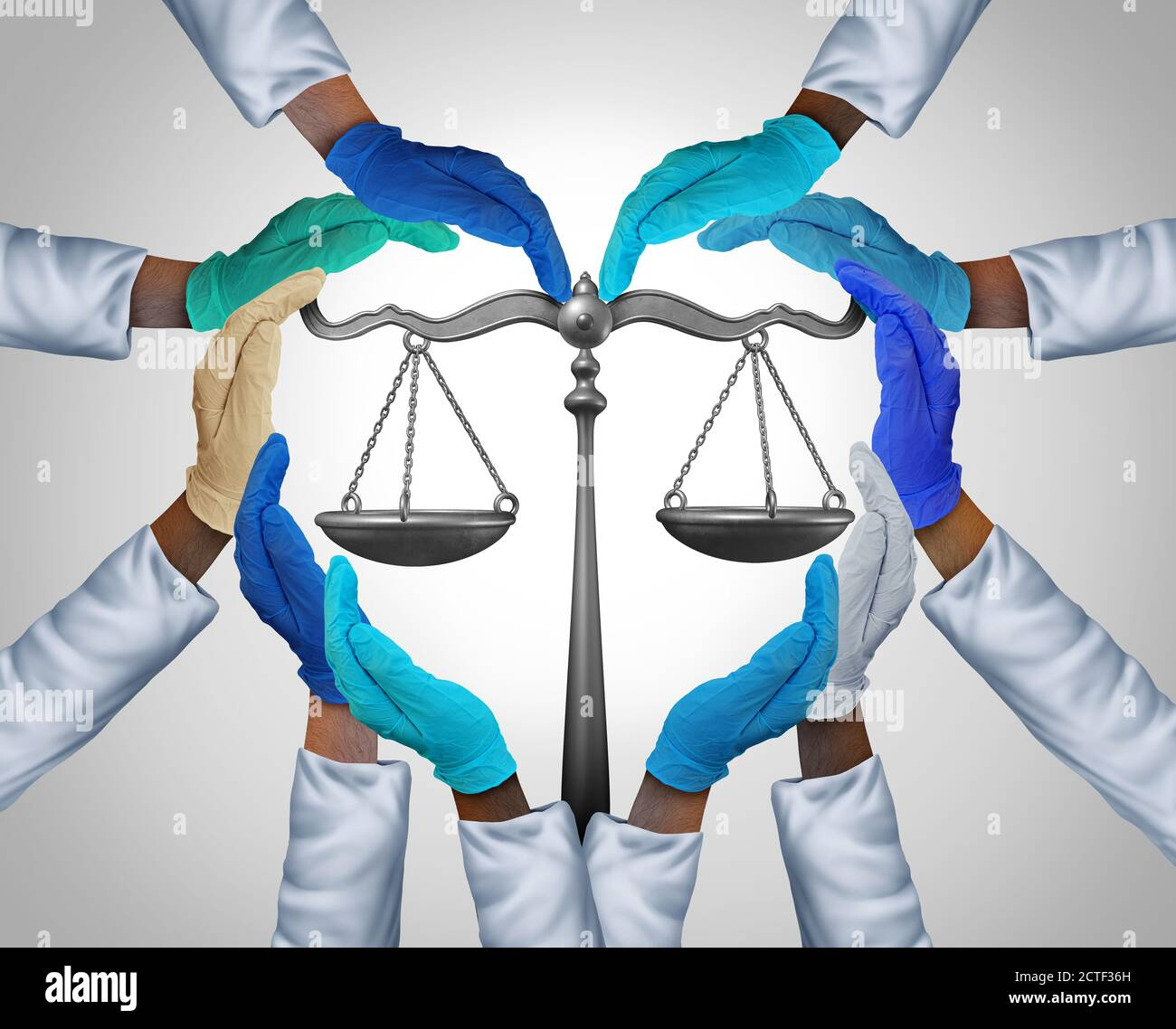 Dr. Ravi Shankar Kr Mandal
Assistant Professor
Veterinary Medicine
BVC, Patna
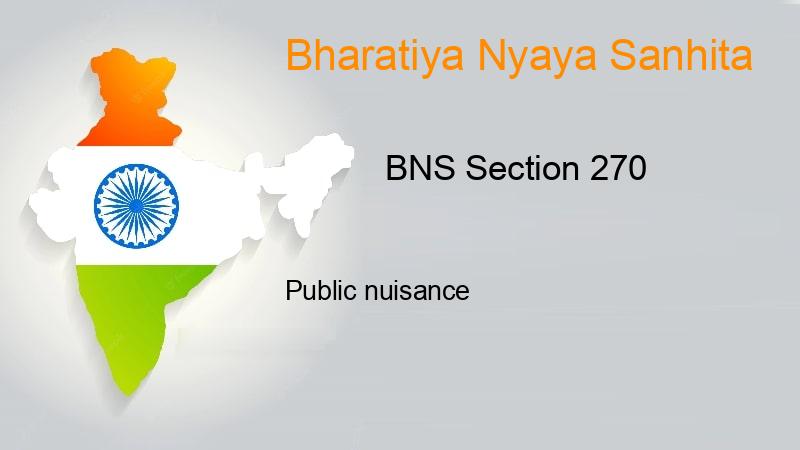 IPC SECTION 268:- PUBLIC NUISANCE
French word “nuire”, which means “to do hurt, or to annoy
Unlawful interference in the peaceful enjoyment of one’s property, or any right associated with it
Nuisance is of two kind
a)Public, General or Common
b)Private
A person is guilty of a public nuisance who does any act or is guilty of an illegal omission which causes any common injury, danger or annoyance to the public or to the people in general who dwell or occupy property in the vicinity, or which must necessarily cause injury, obstruction, danger or annoyance to persons who may have occasion to use any public right.
A common nuisance is not excused on the ground that it causes some convenience or advantage.
PUNISHMENT IN PUBLIC NUISANCE
Section 290 of the Indian Penal Code deals with the punishment attracted by an act of public nuisance. According to it, any person guilty of committing public nuisance is to be punished with a fine which may extend up to 200 rupees. 
However, Section 291 says that if an injunction has been delivered against the defendant, and he still does not cease the act of nuisance, he would either be punished for a term of imprisonment that may extend up to 6 months, or be charged a fine, or both
PRIVATE NUISANCE
Using or authorizing the use of one’s property or of anything under one’s control, so as to injuriously affect an owner or occupier of property by physically injuring his property or by interfering materially with his health, comfort or convenience. 
Private nuisances include acts leading to 
Wrongful disturbances of easements or servitudes e.g. Obstruction to light and air, disturbance of right to support
Wrongful escape of deleterious substances into another’s property such as smoke, smell, fumes, gas, noise, water, heat, electricity, trees, vegetation, animals e.t.c.
SECTION 269:- NEGLIGENT ACT LIKELY TO SPREAD INFECTION OF DISEASE DANGEROUS TO LIFE
Whoever unlawfully or negligently does any act which is, and which he knows or has reason to believe to be, likely to spread the infection of any disease dangerous to life, shall be punished with imprisonment of either description for a term which may extend to six months, or with fine, or with both
Offence : Negligently doing any act known to be likely to spread 
infection of any disease dangerous to life.Punishment : Imprisonment for 6 months, or fine, or both.Cognizable or Non-cognizable : Cognizable.Bailable or Non-bailable : Bailable.By what Court triable : Any Magistrate.
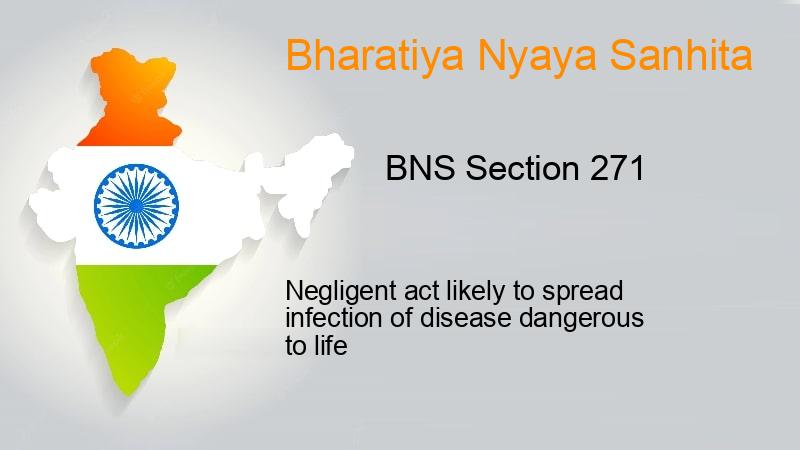 IPC SECTION 270:- MALIGNANT ACT LIKELY TO SPREAD INFECTION OF DISEASE DANGEROUS TO LIFE
Whoever malignantly does any act which is, and which he knows or has reason to believe to be, likely to spread the infection of any disease dangerous to life, shall be punished with imprisonment of either description for a term which may extend to two years, or with fine, or with both
 Cognizable and bailable offence
Offence : Malignantly doing any act known to be likely to 
spread infection of any disease dangerous to life.Punishment : Imprisonment for 2 years, or fine, or both.Cognizable or Non-cognizable : Cognizable.Bailable or Non-bailable : Bailable.By what Court triable : Any Magistrate.
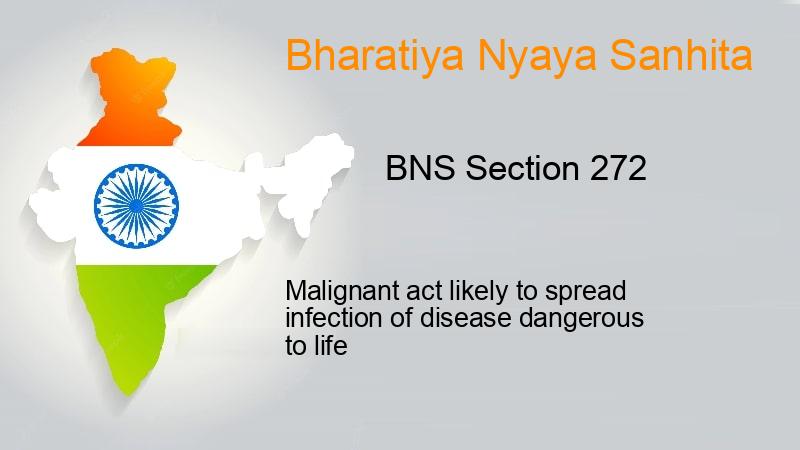 SECTION 271:- DISOBEDIENCE TO QUARANTINE RULE
Whoever knowingly disobeys any rule made and promulgated by the Government for putting any vessel into a state of quarantine, or for regulating the intercourse of vessels in a state of quarantine with the shore or with other vessels, for regulating the intercourse between places where an infectious disease prevails and other places, shall be punished with imprisonment of either description for a term which may extend to six months, or with fine, or with both
Whoever knowingly disobeys any rule made by the Government for putting any mode of transport into a state of quarantine, or for regulating the intercourse of any such transport in a state of quarantine or for regulating the intercourse between places where an infectious disease prevails and other places, shall be punished with imprisonment of either description for a term which may extend to six months, or with fine, or with both 

Offence : Knowingly disobeying any quarantine rule.Punishment : Imprisonment for 6 months, or fine, or both.Cognizable or Non-cognizable : Non-cognizable.Bailable or Non-bailable : Bailable.By what Court triable : Any Magistrate.
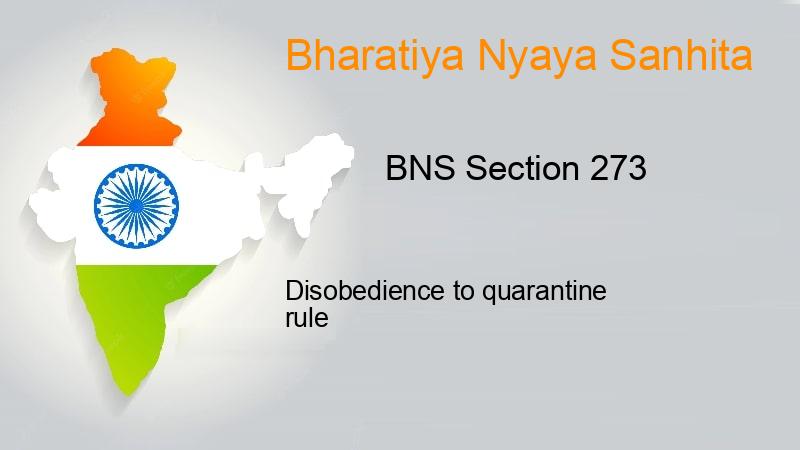 SECTION 272:- ADULTERATION OF FOOD OR DRINK INTENDED FOR SALE
Whoever adulterates any article of food or drink, so as to make such article noxious as food or drink, intending to sell such article as food or drink, or knowing it to be likely that the same will be sold as food or drink, shall be punished with imprisonment of either description for a term which may extend to six months, or with fine which may extend to one thousand rupees, or with both
Offence : Adulterating food or drink intended for sale, so as to make the same noxious.
    Punishment : Imprisonment for 6 months, or fine of 5,000 rupees, or both.
Cognizable or Non-cognizable : Non-cognizable.
Bailable or Non-bailable : Bailable.
By what Court triable : Any Magistrate.
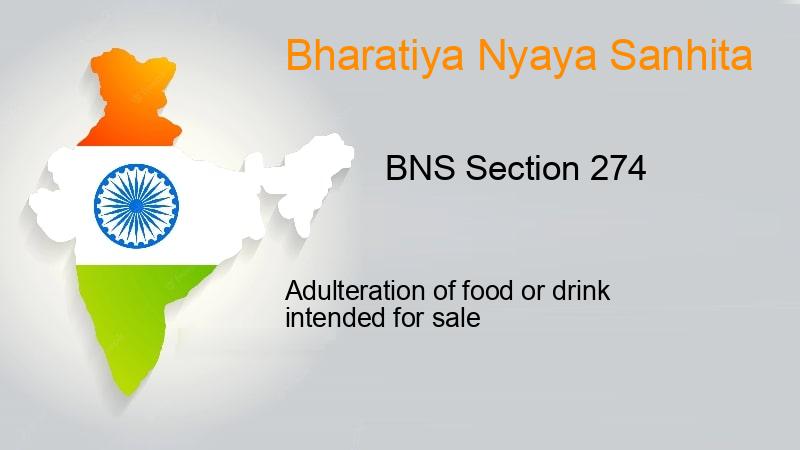 IPC SECTION 273:- SALE OF NOXIOUS FOOD OR DRINK
Whoever sells, or offers or exposes for sale, as food or drink, any article which has been rendered or has become noxious, or is in a state unfit for food or drink, knowing or having reason to believe that the same is noxious as food or drink, shall be punished with imprisonment of either description for a term which may extend to six months, or with fine which may extend to one thousand rupees, or with both
Offence : Selling any food or drink as food and drink, knowing the same to be noxious.Punishment : Imprisonment for 6 months, or fine of 5,000 rupees, or both.Cognizable or Non-cognizable : Non-cognizable.Bailable or Non-bailable : Bailable.By what Court triable : Any Magistrate.
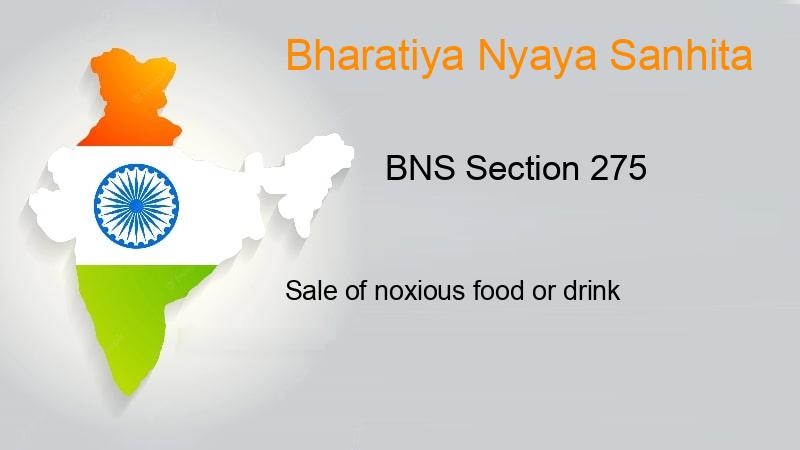 SECTION 274:- ADULTERATION OF DRUGS
Whoever adulterates any drug or medical preparation in such a manner as 
to lessen the efficacy or change the operation of such drug or medical preparation, or to make it noxious, intending that it shall be sold or used for, or knowing it to be likely that it will be sold or used for, any medicinal purpose, as it had not undergone such adulteration, 
shall be punished with imprisonment of either description for a term which may extend to six months, or with fine which may extend to one thousand rupees, or with both
Offence : Adulterating any drug or medical preparation intended for sale so as to lessen its efficacy, or to change its operation, or to make it noxious.Punishment : Imprisonment for 1 year, or fine of 5,000 rupees, or both.Cognizable or Non-cognizable : Non-cognizable.Bailable or Non-bailable : Non-bailable.By what Court triable : Any Magistrate.
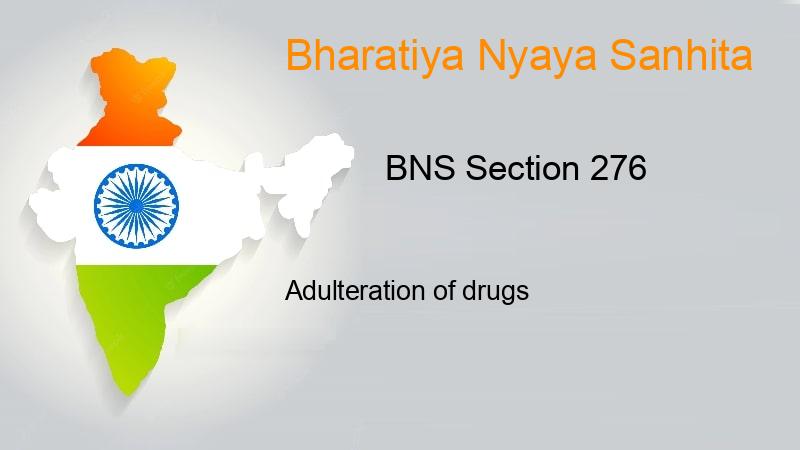 SECTION 275 IPC:- SALE OF ADULTERATED DRUGS
Whoever, knowing any drug or medical preparation to have been adulterated in such a manner as to lessen its efficacy, to change its operation, or to render it noxious, sells the same, or offers or exposes it for sale, or issues it from any dispensary for medicinal purposes as unadulterated, or causes it to be used for medicinal purposes by any person not knowing of the adulteration, shall be punished with imprisonment of either description for a term which may extend to six months, or with fine which may extend to one thousand rupees, or with both.
Offence : Sale of adulterated drugs.Punishment : Imprisonment for 6 months, or 
fine of 5,000 rupees, or both.Cognizable or Non-cognizable : Non-cognizable.Bailable or Non-bailable : Bailable.By what Court triable : Any Magistrate.
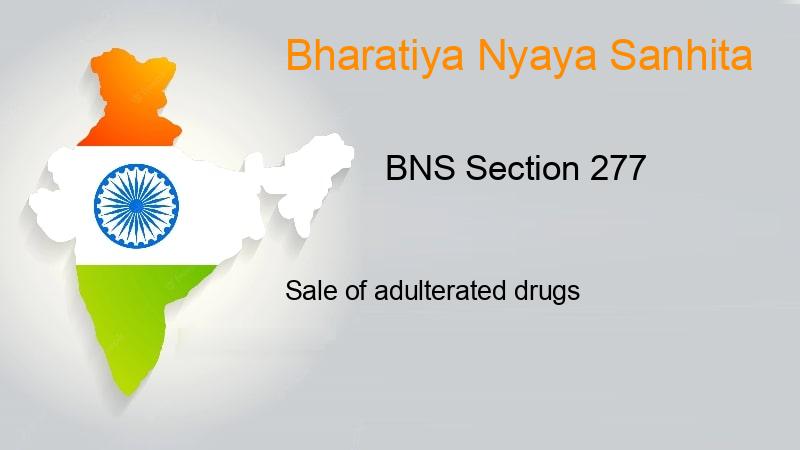 SECTION 276:- SALE OF DRUG AS A DIFFERENT DRUG OR PREPARATION
Whoever knowingly sells, or offers or exposes for sale, or issues from a dispensary for medicinal purposes, any drug or medical preparation, as a different drug or medical preparation, shall be punished with imprisonment of either description for a term which may extend to six months, or with fine which may extend to one thousand rupees, or with both
Offence : Knowingly selling of drug as a different drug or preparation.Punishment : Imprisonment for 6 months, or fine of 5,000 rupees, or both.Cognizable or Non-cognizable : Non-cognizable.Bailable or Non-bailable : Bailable.By what Court triable : Any Magistrate.
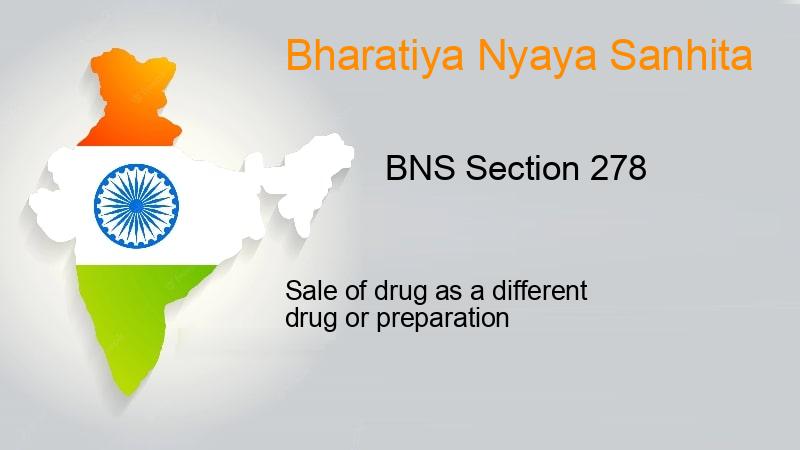 SECTION 277:- FOULING WATER OF PUBLIC SPRING OR RESERVOIR
Whoever voluntarily corrupts or fouls the water of any public spring or reservoir, so as to render it less fit for the purpose for which it is ordinarily used, shall be punished with imprisonment of either description for a term which may extend to three months, or with fine which may extend to five hundred rupees, or with both
Offence : Fouling water of public spring or reservoir.Punishment : Imprisonment for 6 months, or fine of 5,000 rupees, or both.Cognizable or Non-cognizable : Cognizable.Bailable or Non-bailable : Bailable.By what Court triable : Any Magistrate.
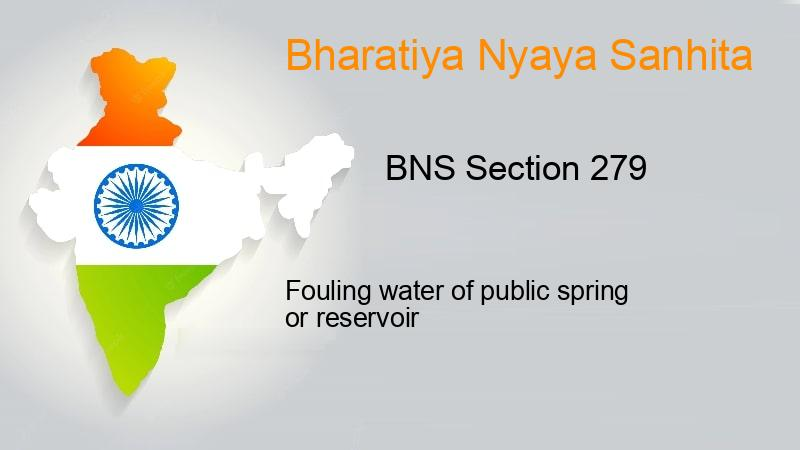 SECTION 278 IPC:- MAKING ATMOSPHERE NOXIOUS TO HEALTH
Whoever voluntarily vitiates the atmosphere in any place so as to make it noxious to the health of persons in general dwelling or carrying on business in the neighborhood or passing along a public way, shall be punished with fine which may extend to five hundred rupees.
Offence : Making atmosphere noxious to health.Punishment : Fine of 1,000 rupees.Cognizable or Non-cognizable : Non-cognizable.Bailable or Non-bailable : Bailable.By what Court triable : Any Magistrate.
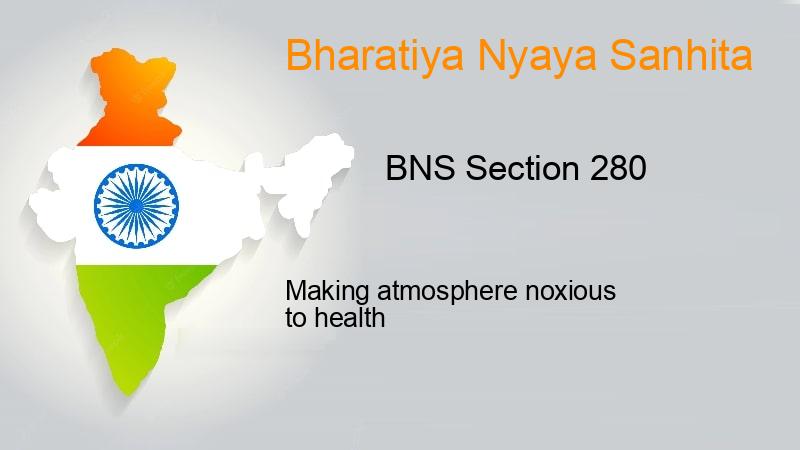 SECTION 279 IPC:- RASH DRIVING OR RIDING ON A PUBLIC WAY
Whoever drives any vehicle, or rides, on any public way in a manner so rash or negligent as to endanger human life, or to be likely to cause hurt or injury to any other person, shall be punished with imprisonment of either description for a term which may extend to six months, or with fine which may extend to one thousand rupees, or with both
Offence : Rash driving or riding on a public way.Punishment : Imprisonment for 6 months, or fine of 1,000 rupees, or both.Cognizable or Non-cognizable : Cognizable.Bailable or Non-bailable : Bailable.By what Court triable : Any Magistrate.
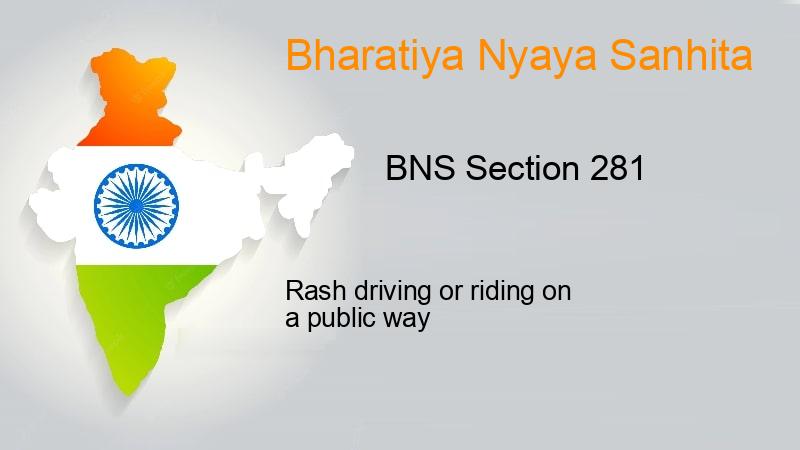 SECTION 280:- RASH NAVIGATION OF VESSEL
Whoever navigates any vessel in a manner so rash or negligent to endanger human life, or to be likely to cause hurt or injury to any other person, shall be punished with imprisonment of either description for a term which may extend to six months, or with fine which may extend to one thousand rupees, or with both
Offence : Rash navigation of vessel.Punishment : Imprisonment for 6 months, or 
fine of 10,000 rupees, or both.Cognizable or Non-cognizable : Cognizable.Bailable or Non-bailable : Bailable.By what Court triable : Any Magistrate.
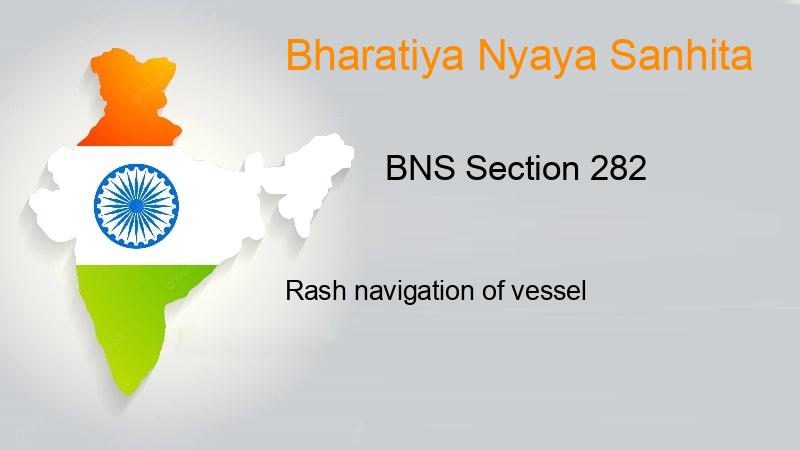 SECTION 281:- EXHIBITION OF FALSE LIGHT, MARK OR BUOY
Whoever exhibits any false light, mark or buoy, intending or knowing it to be likely that such exhibition will mislead any navigator, shall be punished with imprisonment of either description for a term which may extend to seven years, or with fine, or with both
Offence : Exhibition of a false light, mark or buoy.
Punishment : Imprisonment for 7 years, and fine 
which shall not be less than 10,000 rupees.
Cognizable or Non-cognizable : Cognizable.
Bailable or Non-bailable : Bailable.
By what Court triable : Magistrate of the first class.
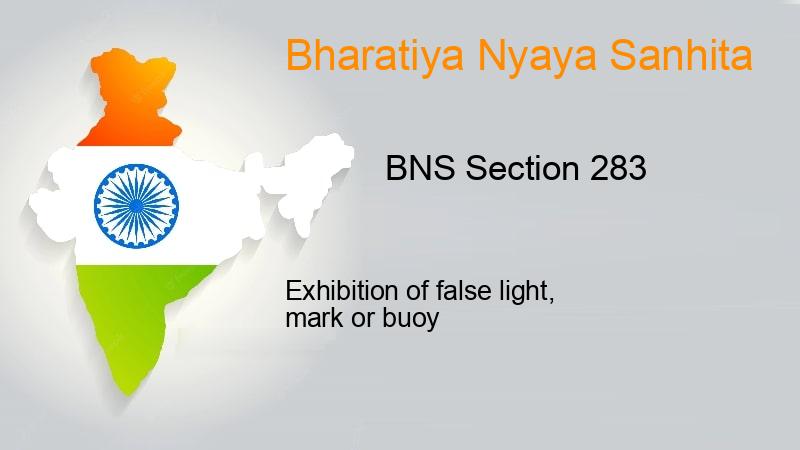 SECTION 282:- CONVEYING PERSON BY WATER FOR HIRE IN UNSAFE OR OVERLOADED VESSEL
Whoever knowingly or negligently conveys, or causes to be conveyed for hire, any person by water in any vessel, when that vessel is in such a state or so loaded as to endanger the life of that person, shall be punished with imprisonment of either description for a term which may extend to six months, or with fine which may extend to one thousand rupees, or with both
SECTION 283:- DANGER OR OBSTRUCTION IN PUBLIC WAY OR LINE OF NAVIGATION
Whoever, by doing any act, or by omitting to take order with any property in his possession or under his charge, causes danger, obstruction or injury to any person in any public way or public line of navigation, shall be punished, with fine which may extend to two hundred rupees
SECTION 284:- NEGLIGENT CONDUCT WITH RESPECT TO POISONOUS SUBSTANCE
Whoever does, with any poisonous substance, any act in a manner so rash or negligent as to endanger human life, or to be likely to cause hurt or injury to any person, or knowingly or negligently omits to take such order with any poisonous substance in his possession as is sufficient to guard against probable danger to human life from such poisonous substance, shall be punished with imprisonment of either description for a term which may extend to six months, or with fine which may extend to one thousand rupees, or with both
Offence : Negligent conduct with respect to poisonous substance.Punishment : Imprisonment for 6 months, or fine of 5,000 rupees, or both.Cognizable or Non-cognizable : Cognizable.Bailable or Non-bailable : Bailable.By what Court triable : Any Magistrate
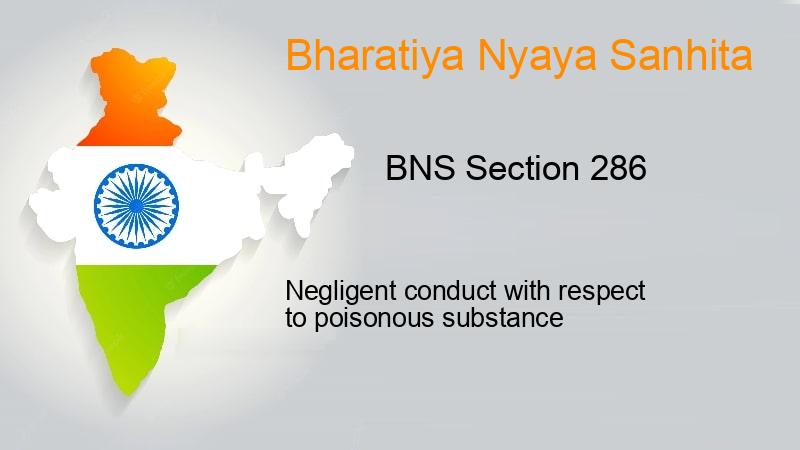 Section 285:- Negligent conduct with respect to fire or combustible matter
Whoever does, with fire or any combustible matter, any act so rashly or negligently as to endanger human life, or to be likely to cause hurt or injury to any other person, or knowingly or negligently omits to take such order with any fire or any combustible matter in his possession as is sufficient to guard against any probable danger to human life from such fire or combustible matter, shall be punished with imprisonment of either description for a term which may extend to six months, or with fine which may extend to one thousand rupees, or with both.
Section 286:- Negligent conduct with respect to explosive substance
Whoever does, with any explosive substance, any act so rashly or negligently as to endanger human life, or to be likely to cause hurt or injury to any other person, or knowingly or negligently omits to take such order with any explosive substance in his possession as is sufficient to guard against any probable danger to human life from that substance, shall be punished with imprisonment of either description for a term which may extend to six months, or with fine which may extend to one thousand rupees, or with both.
Section 287:- Negligent conduct with respect to machinery
Whoever does, with any machinery, any act so rashly or negligently as to endanger human life or to be likely to cause hurt or injury to any other person, or knowingly or negligently omits to take such order with any machinery in his possession or under his care as is sufficient to guard against any probable danger to human life from such machinery, shall be punished with imprisonment of either description for a term which may extend to six months, or with fine which may extend to one thousand rupees, or with both.
Section 288:- Negligent conduct with respect to pulling down or repairing buildings
Whoever, in pulling down or repairing any building, knowingly or negligently omits to take such order with that building as is sufficient to guard against any probable danger to human life from the fall of that building, or of any part thereof, shall be punished with imprisonment of either description for a term which may extend to six months, or with fine which may extend to one thousand rupees, or with both.
SECTION 289:- NEGLIGENT CONDUCT WITH RESPECT TO ANIMAL
If someone fails to take proper precautions with an animal in their possession, leading to potential danger to human life or grievous harm, they can be punished with imprisonment of up to six months, a fine of up to one thousand rupees, or both
Offence : Negligent conduct with respect to animal.Punishment : Imprisonment for 6 months, or fine of 5,000 rupees, or both.Cognizable or Non-cognizable : Cognizable.Bailable or Non-bailable : Bailable.By what Court triable : Any Magistrate
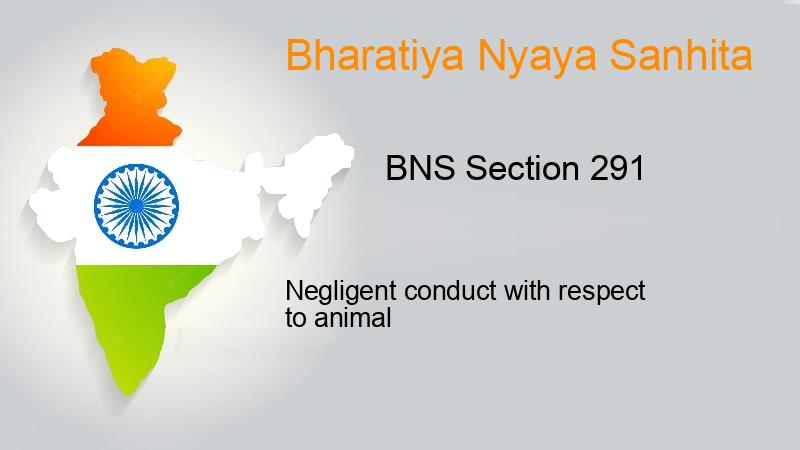 SECTION 290:- PUNISHMENT FOR PUBLIC NUISANCE IN CASES NOT OTHERWISE PROVIDED FOR
Whoever commits a public nuisance in any case not otherwise punishable by this Code, shall be punished with fine which may extend to two hundred rupees.
Continuance of nuisance after injunction to discontinue
Offence : Committing public nuisance in cases not otherwise provided for.Punishment : Fine of 1,000 rupees.Cognizable or Non-cognizable : Non-cognizable.Bailable or Non-bailable : Bailable.By what Court triable : Any Magistrate.
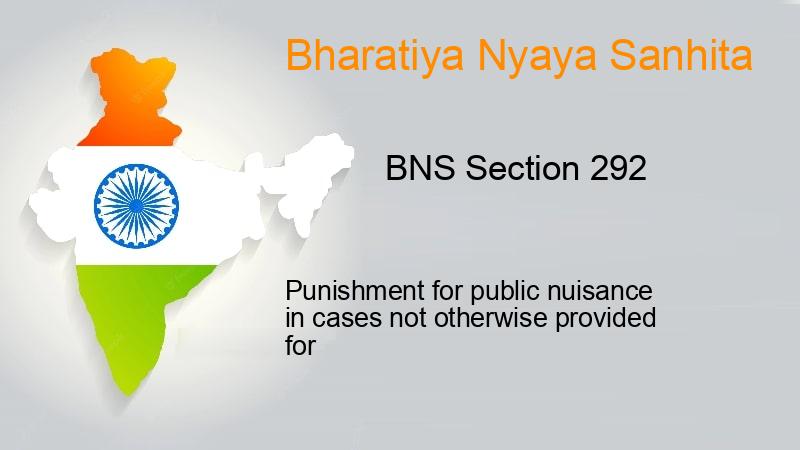 SECTION 291:- CONTINUANCE OF NUISANCE AFTER INJUNCTION TO DISCONTINUE
Whoever repeats or continues a public nuisance, having been enjoined by any public servant who has lawful authority to issue such injunction not to repeat or continue such nuisance, shall be punished with simple imprisonment for a term which may extend to six months, or with fine, or with both
Offence : Continuance of nuisance after injunction to discontinue.Punishment : Simple imprisonment for 6 months, or fine of 5,000 rupees, or both.Cognizable or Non-cognizable : Cognizable.Bailable or Non-bailable : Bailable.By what Court triable : Any Magistrate.
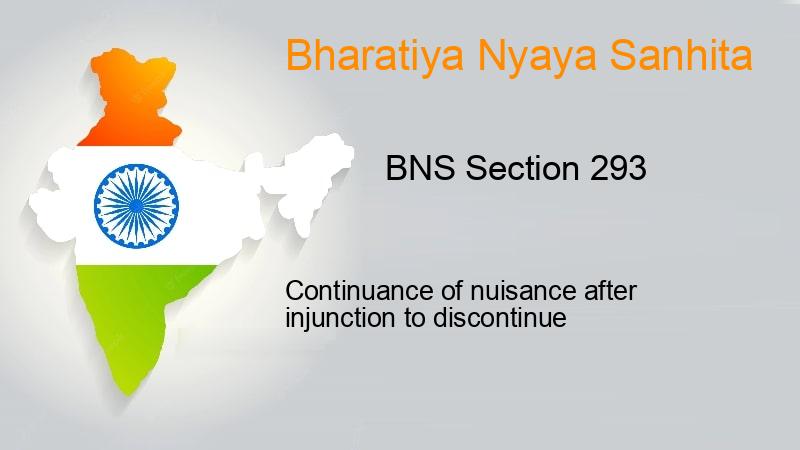 SECTION 304A IPC - CAUSING DEATH BY NEGLIGENCE
Deals with death by criminal negligence
Whoever causes the death of any person by doing any rash or negligent act not amounting to culpable homicide shall be punished with imprisonment of either description for a term which may extend to two years, or with fine, or with both
Offence : Causing death by negligence.
Punishment : Imprisonment for 5 years and fine.
Cognizable or Non-cognizable : Cognizable.
Bailable or Non-bailable : Bailable.
By what Court triable : Magistrate of the first class.
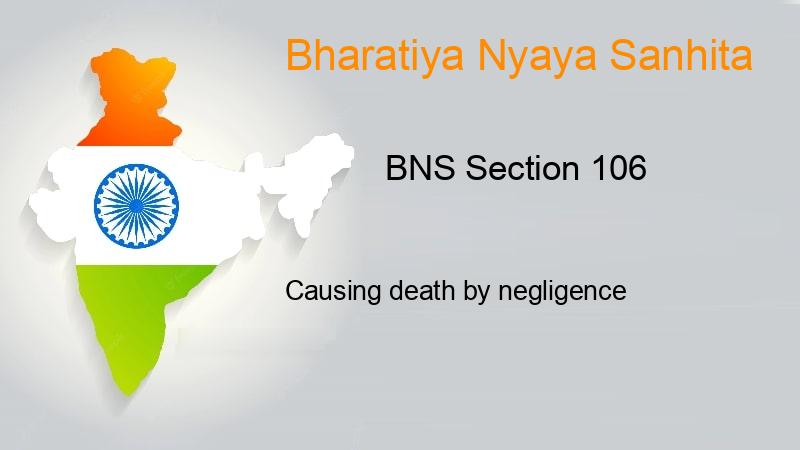 Offence : Causing death by negligence by registered medical practitioner.
Punishment : Imprisonment for 2 years and fine.
Cognizable or Non-cognizable : Cognizable.
Bailable or Non-bailable : Bailable.
By what Court triable : Magistrate of the first class.
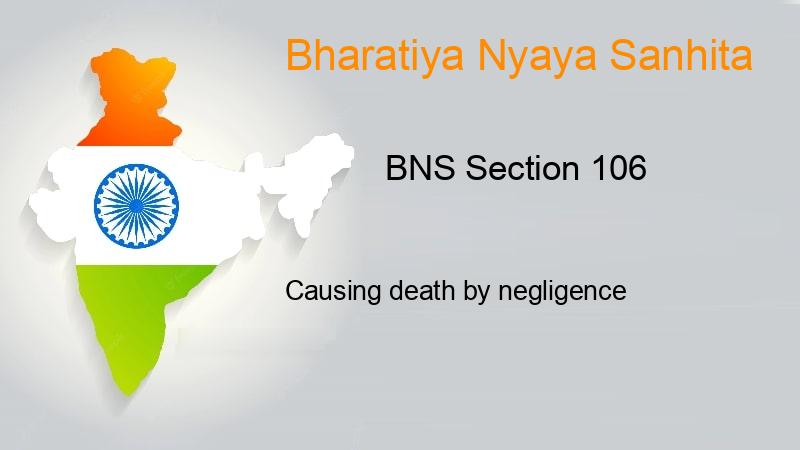 Offence : Causing death by rash and negligent driving of vehicle and escaping.
Punishment : Imprisonment for 10 years and fine.
Cognizable or Non-cognizable : Cognizable.
Bailable or Non-bailable : Non-bailable.
By what Court triable : Magistrate of the first class.
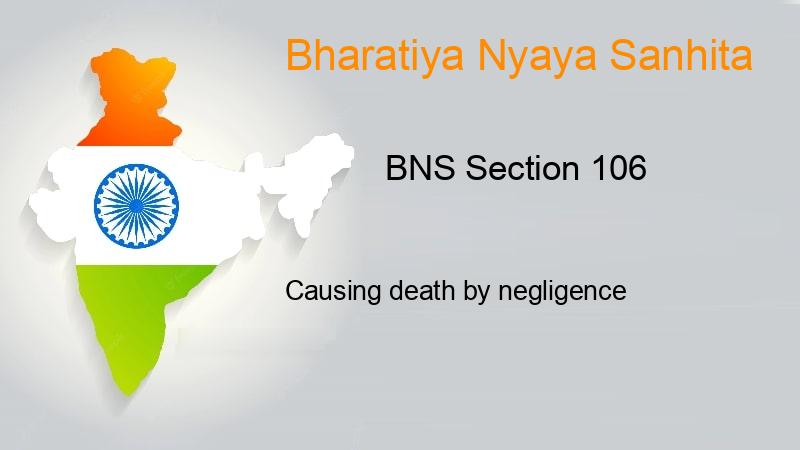 Thank You